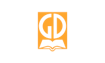 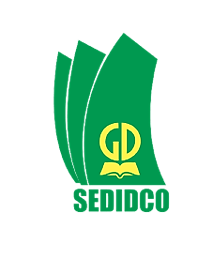 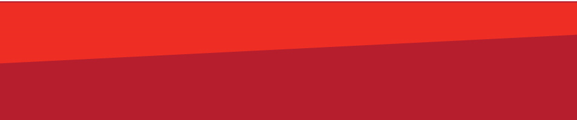 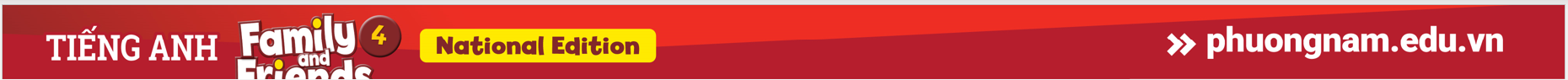 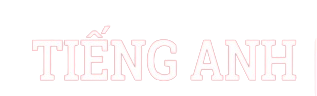 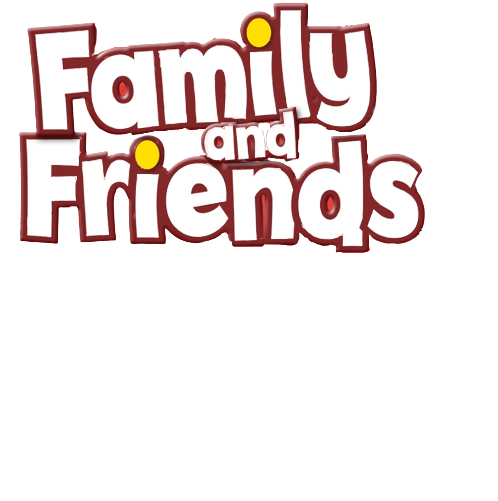 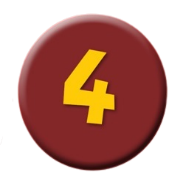 Unit 4
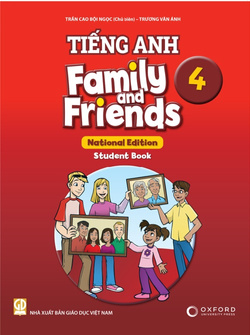 We have English!
Lesson 4 - Phonics
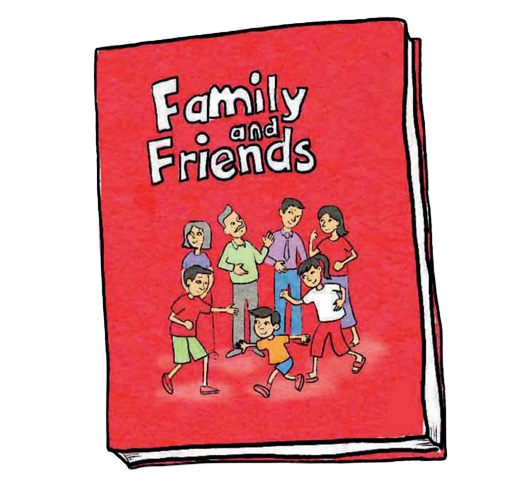 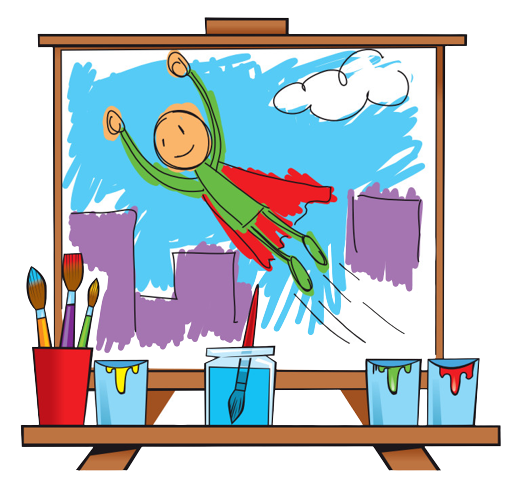 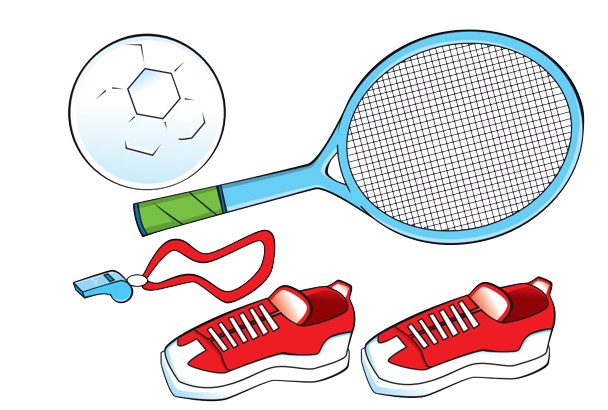 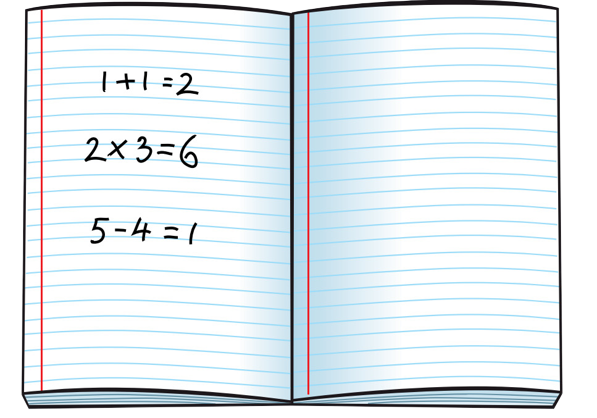 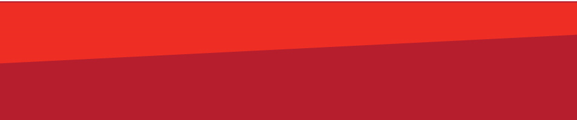 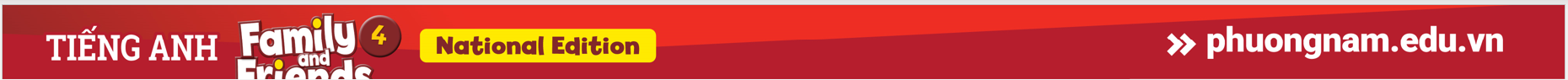 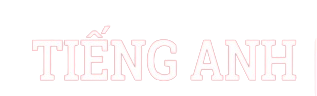 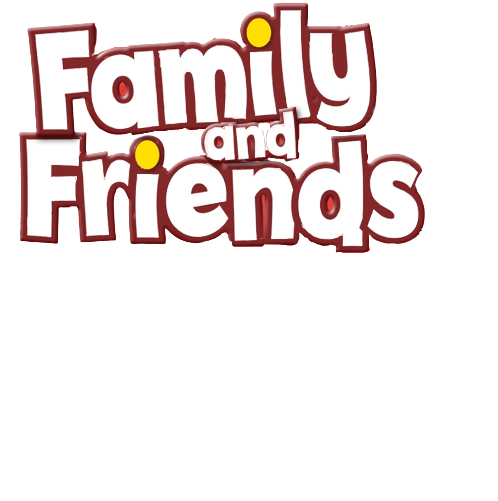 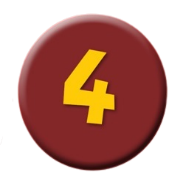 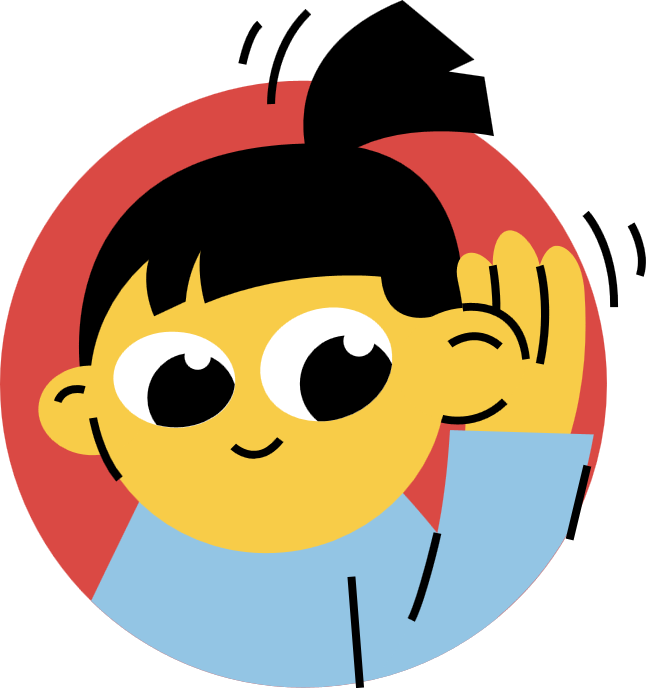 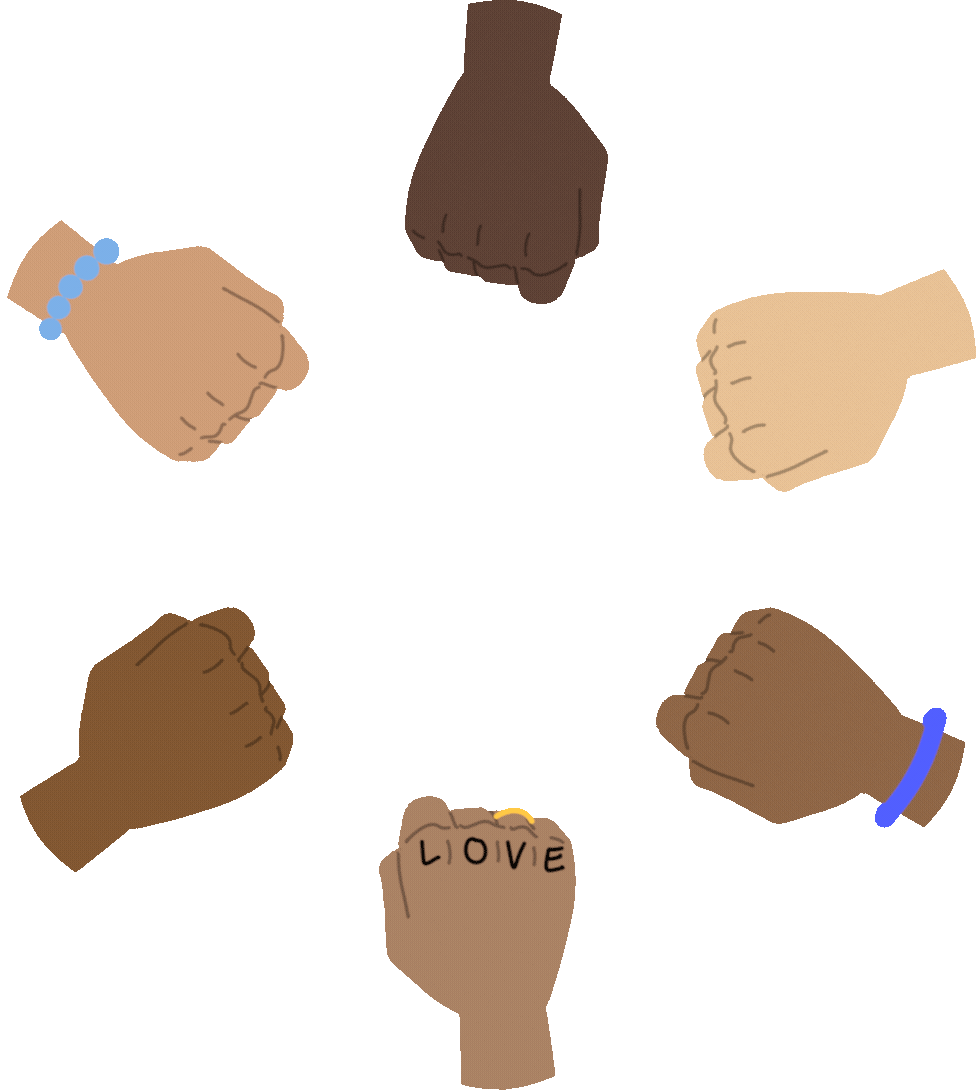 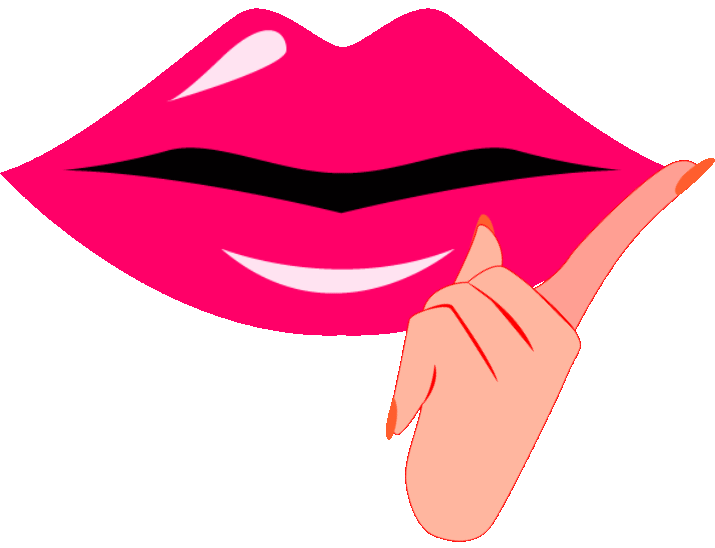 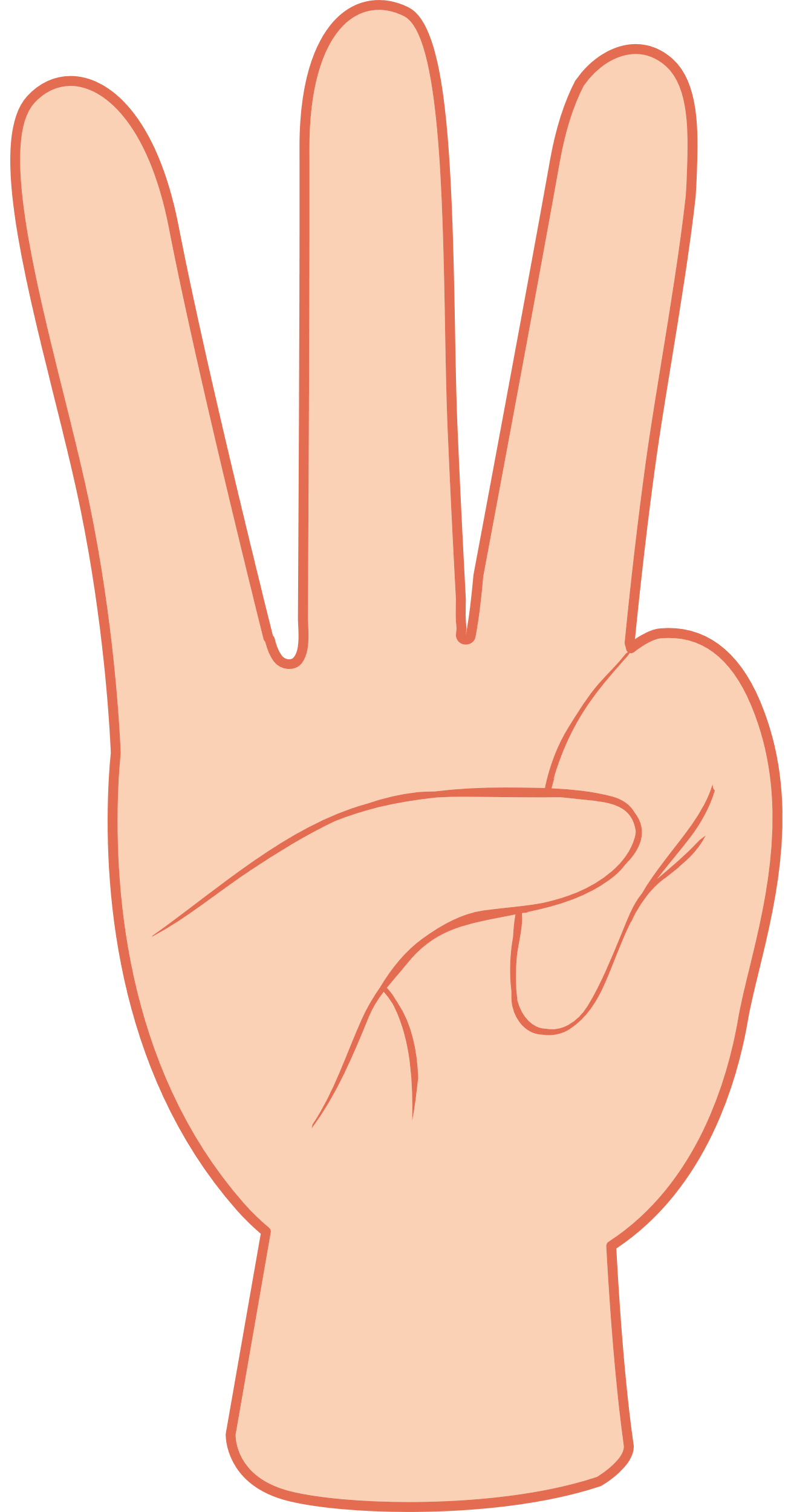 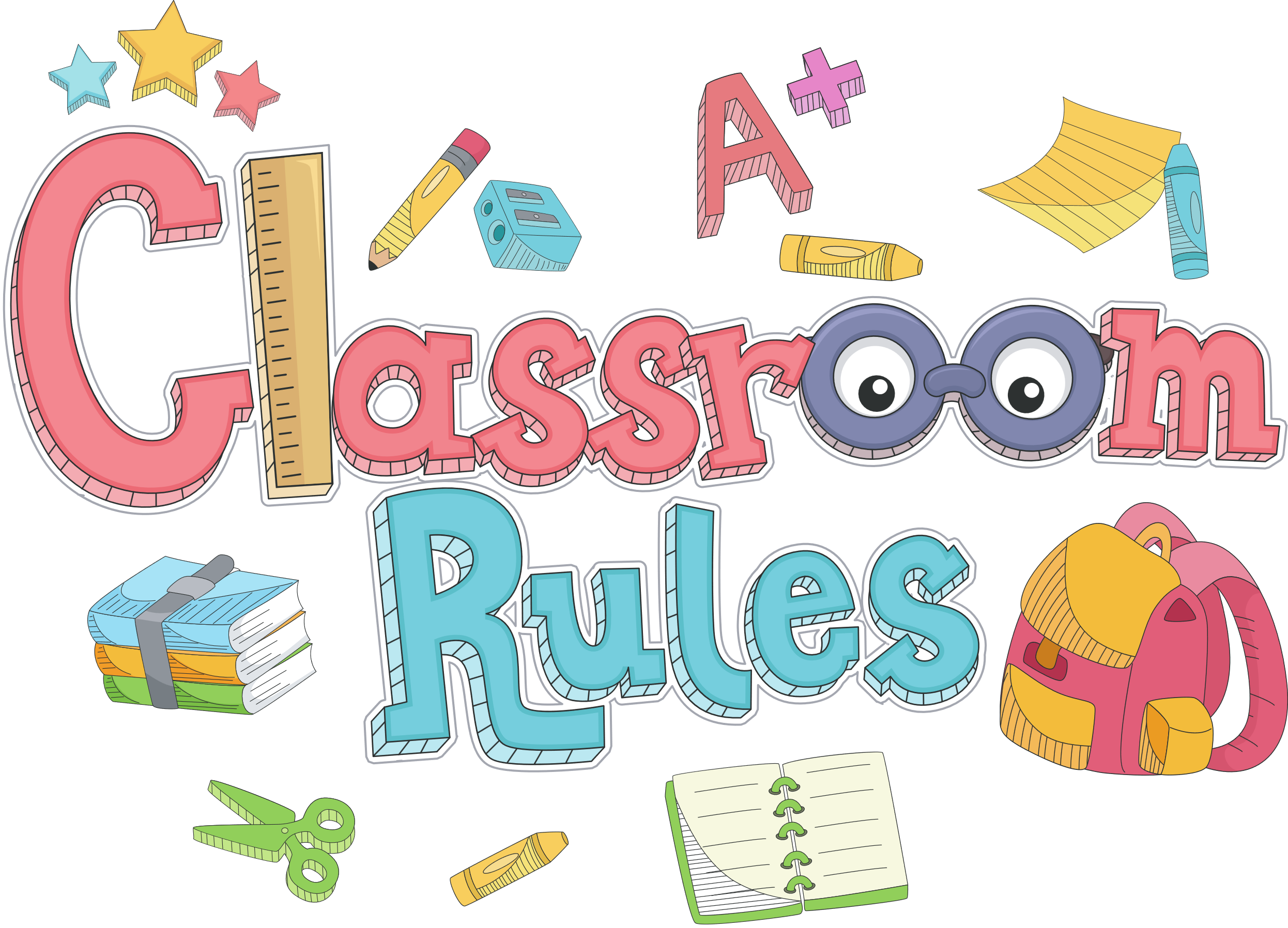 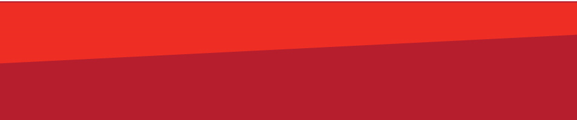 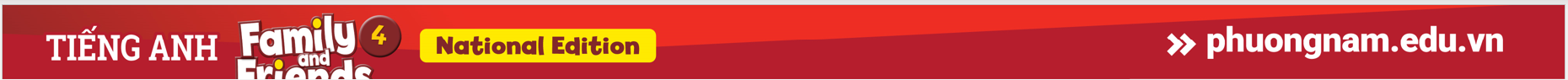 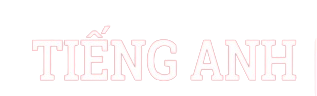 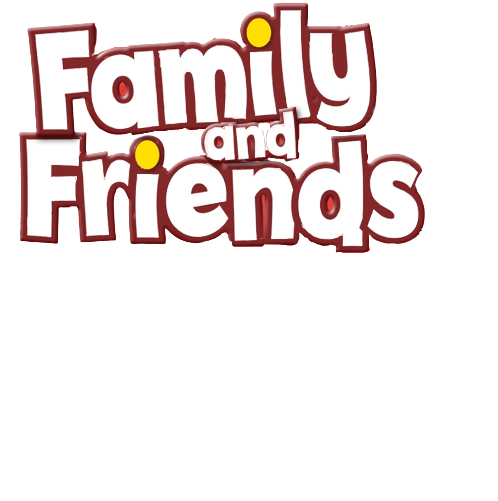 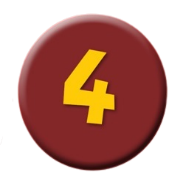 HELLO SONG
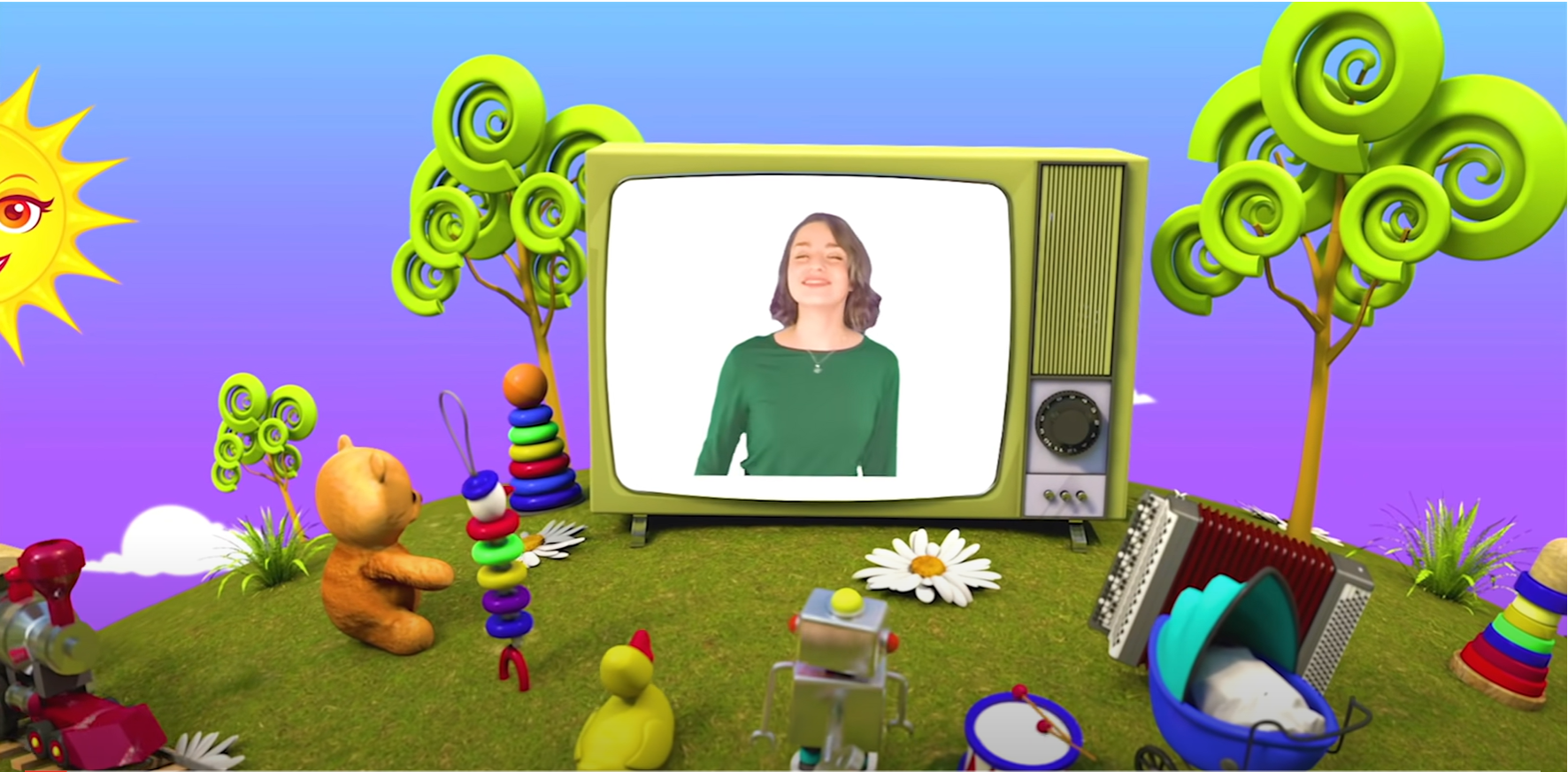 [Speaker Notes: https://www.youtube.com/watch?v=pqDEwPi7vxg]
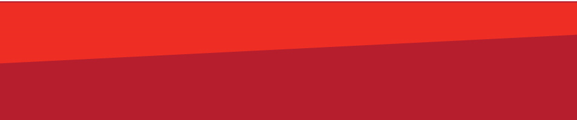 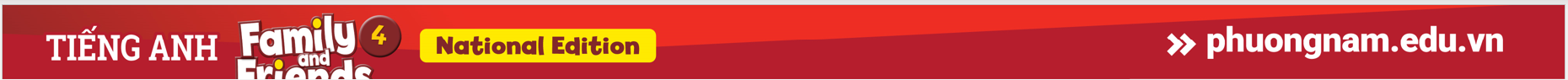 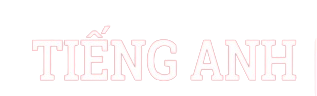 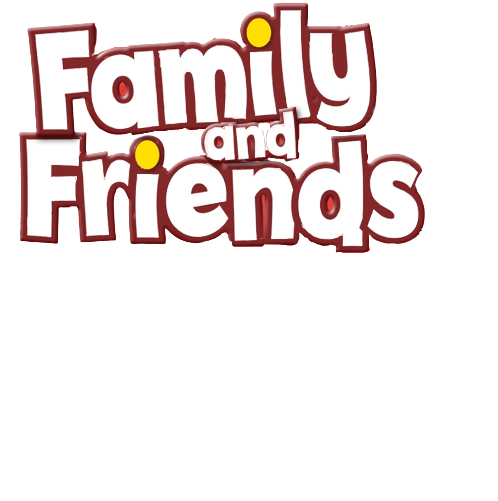 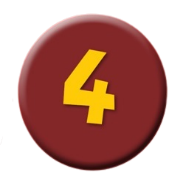 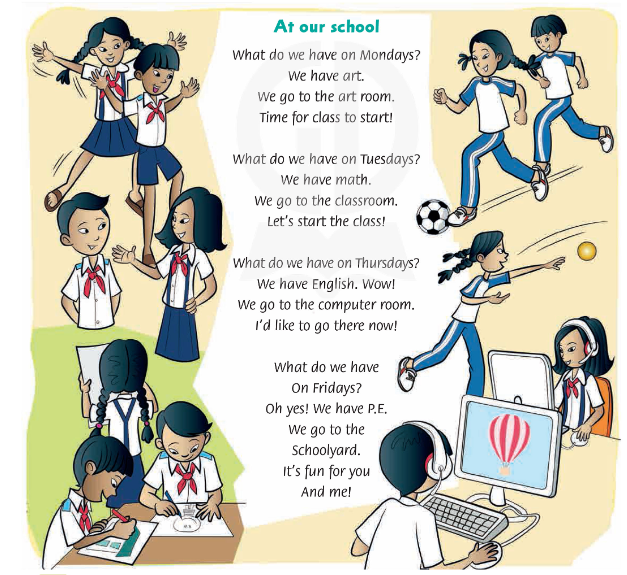 Sing and Do.
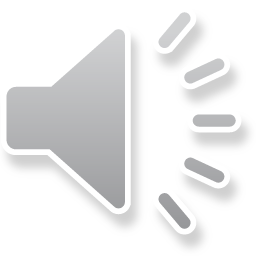 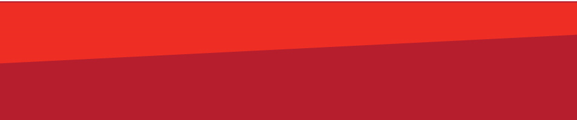 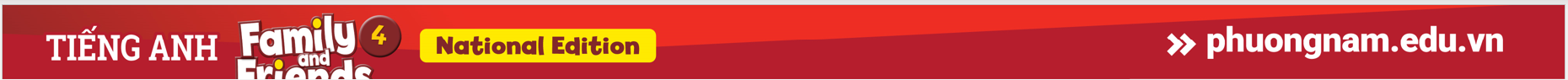 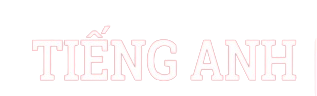 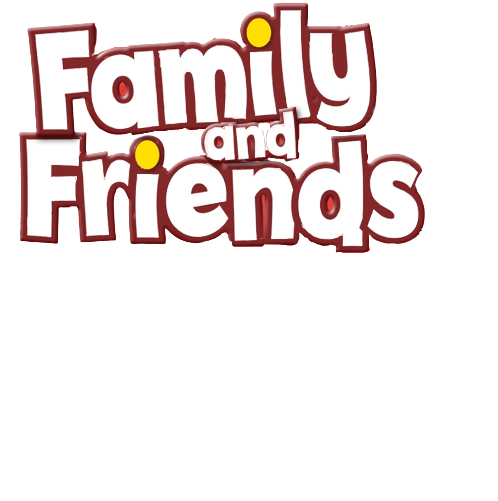 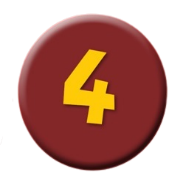 Game: I know, I know, I know
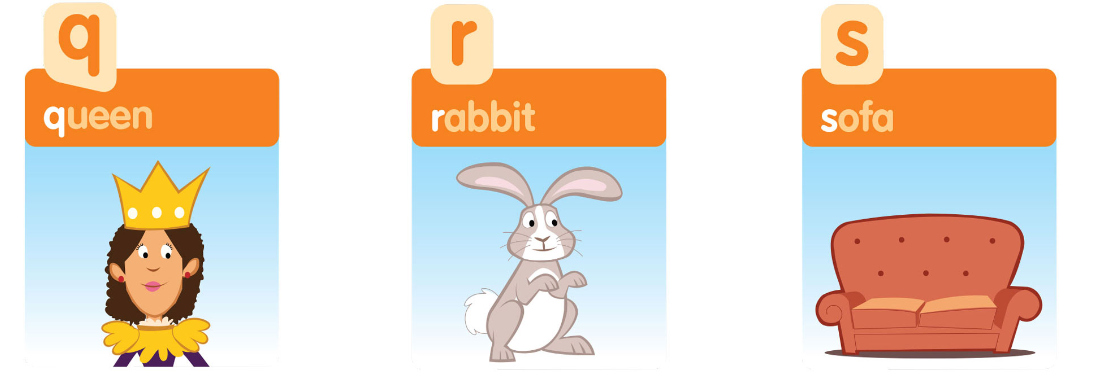 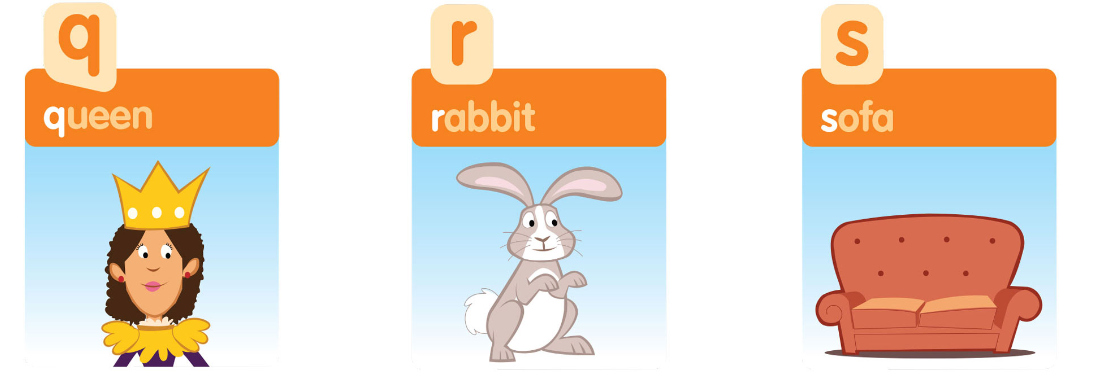 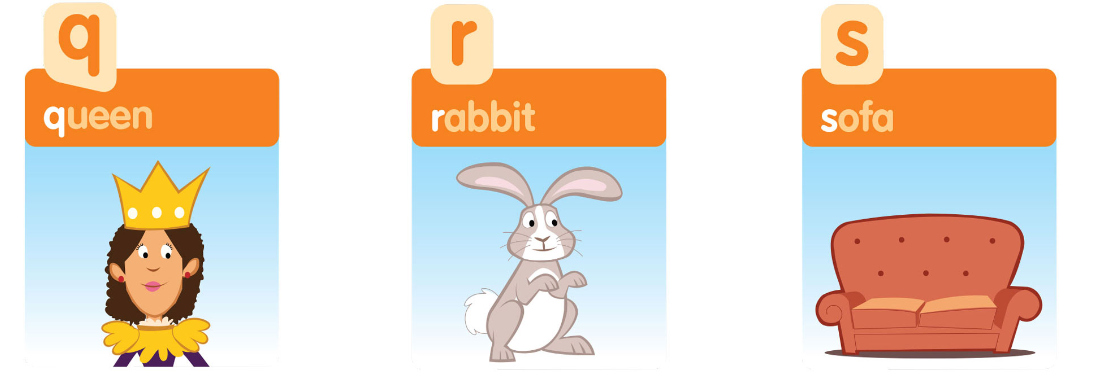 [Speaker Notes: Game: “I know, I know, I know”
Divide the class into four teams.
Use a variety of flashcards from previous lessons.
Show the class a flashcard very quickly. The first team to shout I know, I know, I know and tell you the correct word gets one point.]
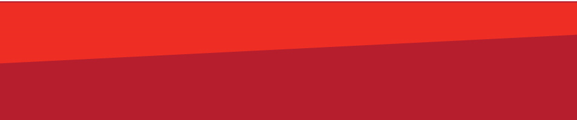 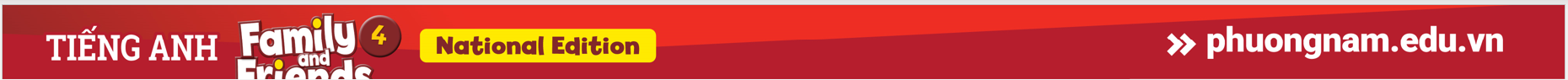 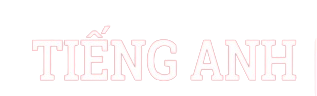 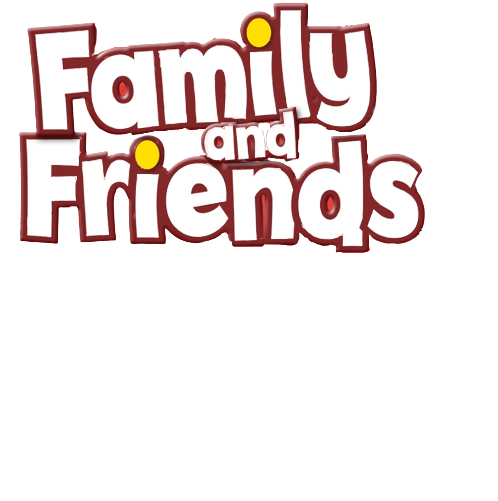 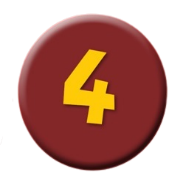 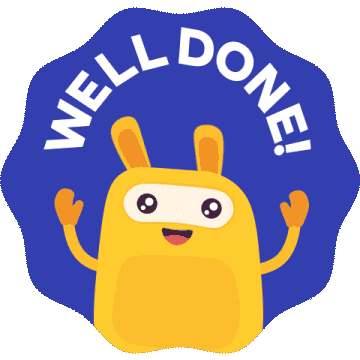 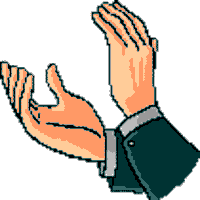 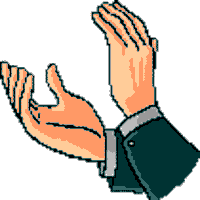 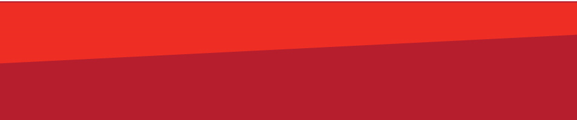 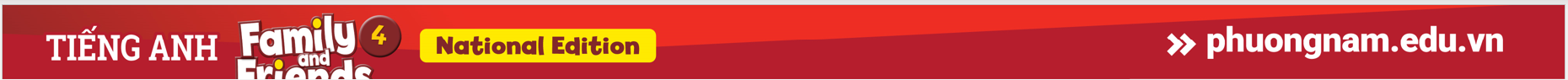 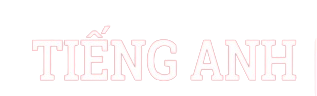 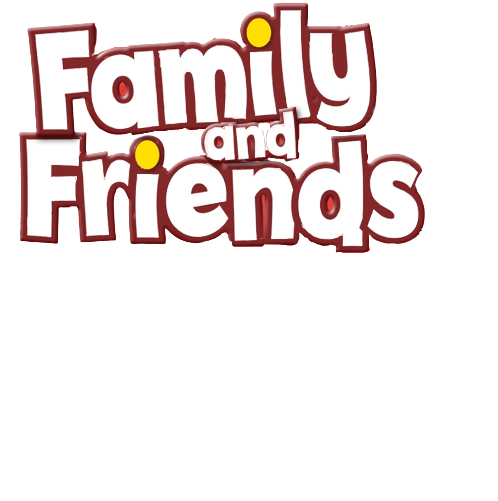 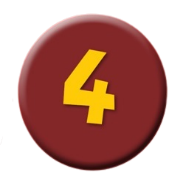 Look and Say the sounds.
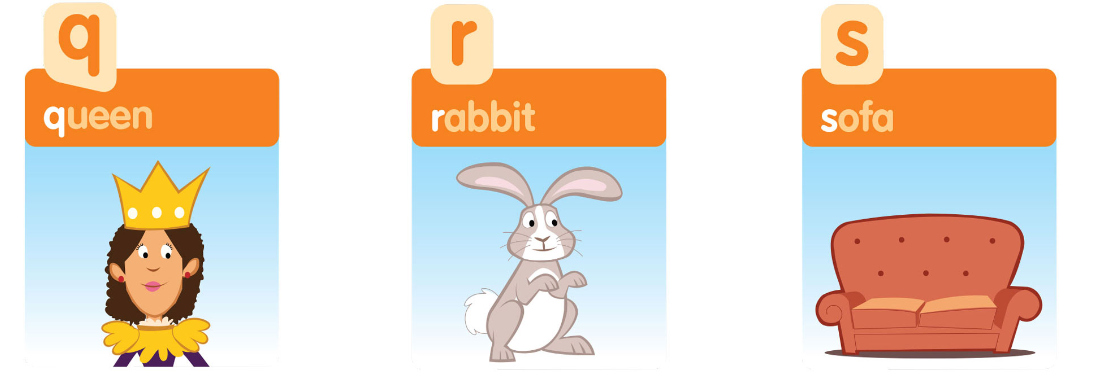 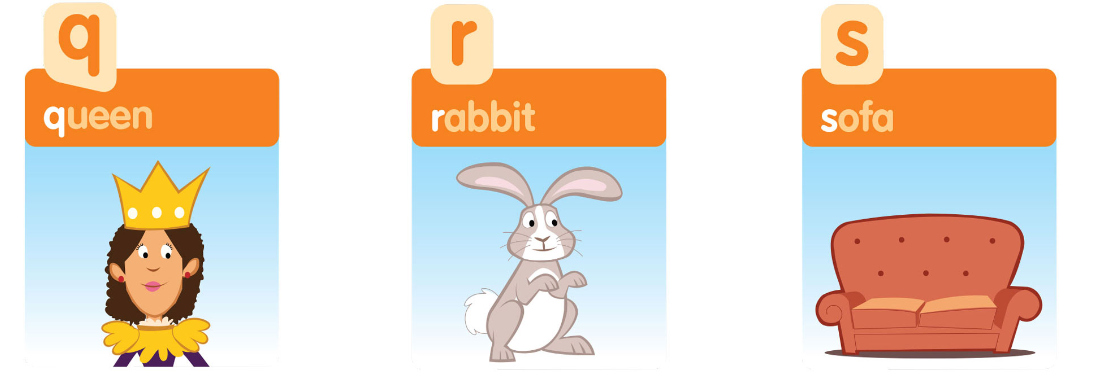 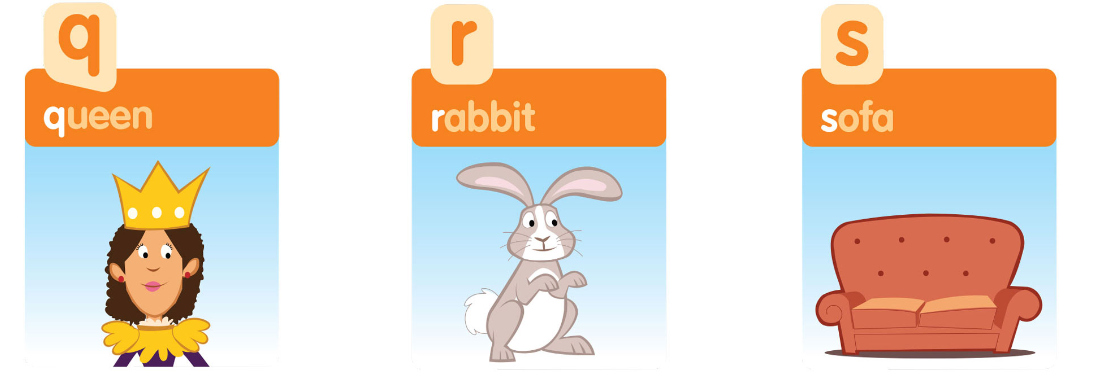 [Speaker Notes: * Lead-in: 
Ask children if they can remember the sounds from the previous phonics lesson (/kw/, /r/, and /s/). Say the words queen, rabbit, and sofa to help them remember.
Teach the sounds and letters in this lesson, using phonics cards. Hold up the first card and say the letter name, sound, and then the word, for children to repeat. 
Repeat with the other phonics cards.
Hold up each card. Say the words for children to repeat.]
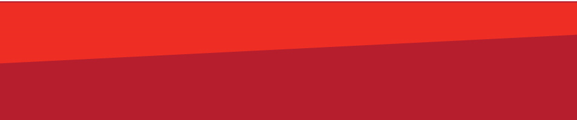 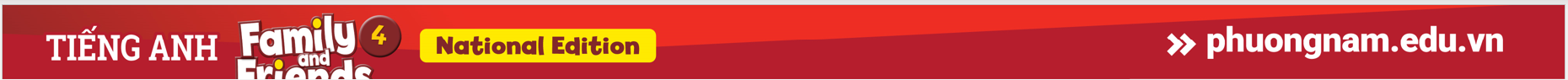 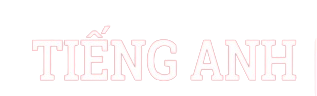 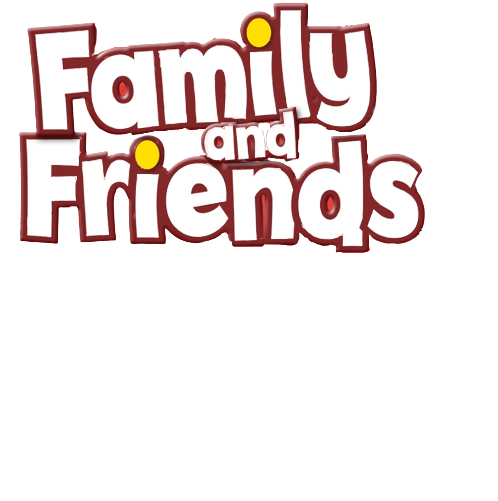 Listen, Point and Repeat.
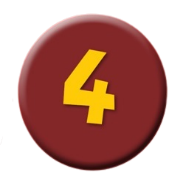 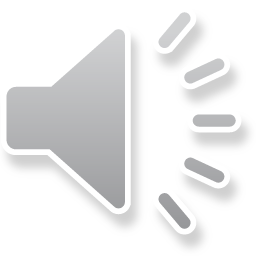 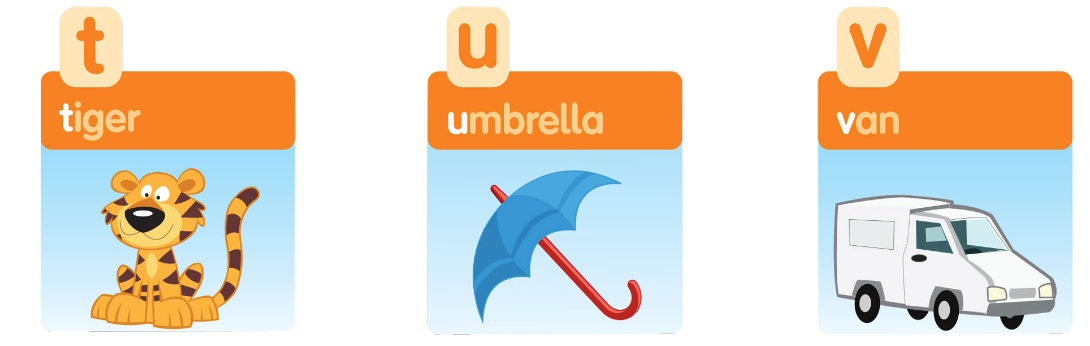 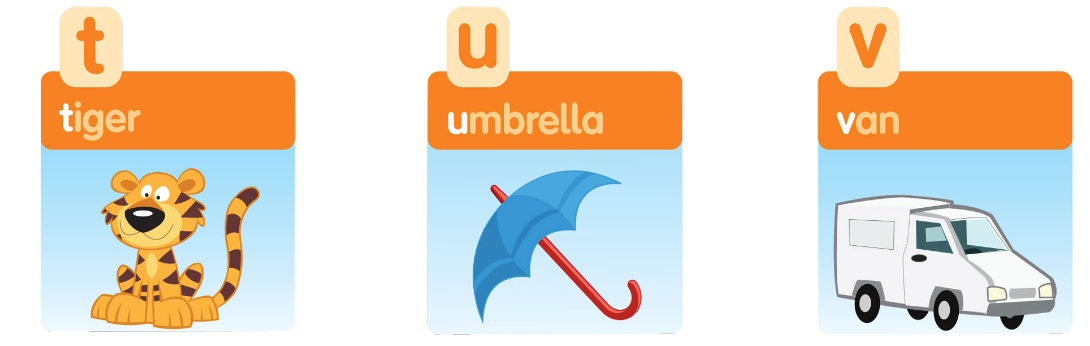 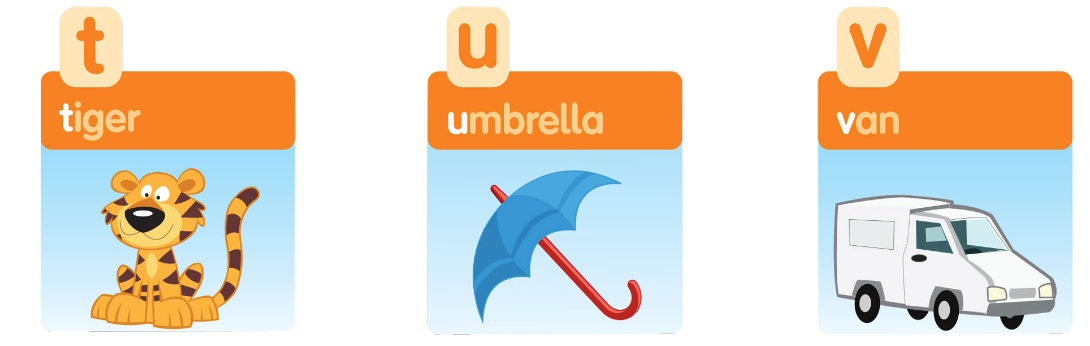 [Speaker Notes: Play the first part of the recording for children to point to the pictures. 
Play the second part of the recording for children to repeat the sounds and words. 
Play the whole recording. Children point and then repeat]
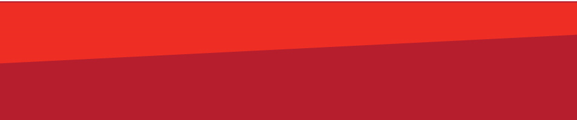 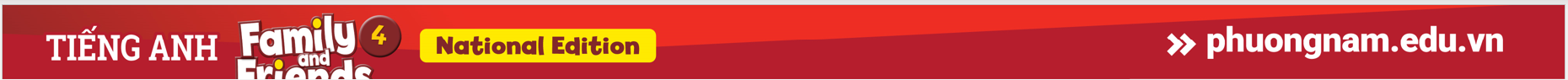 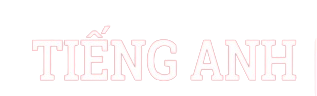 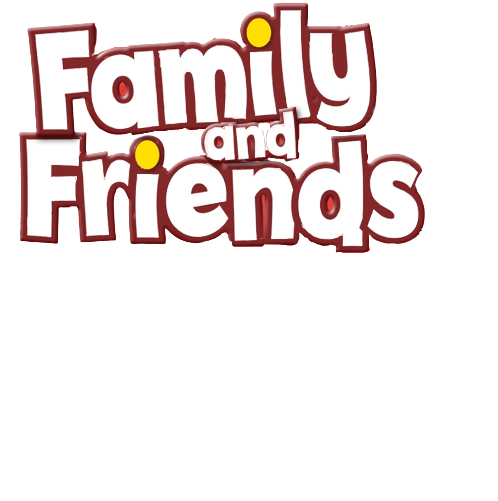 Listen and Repeat.
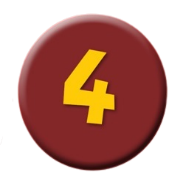 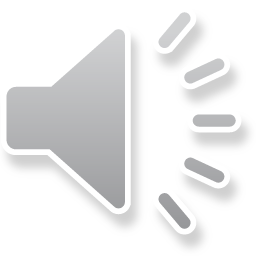 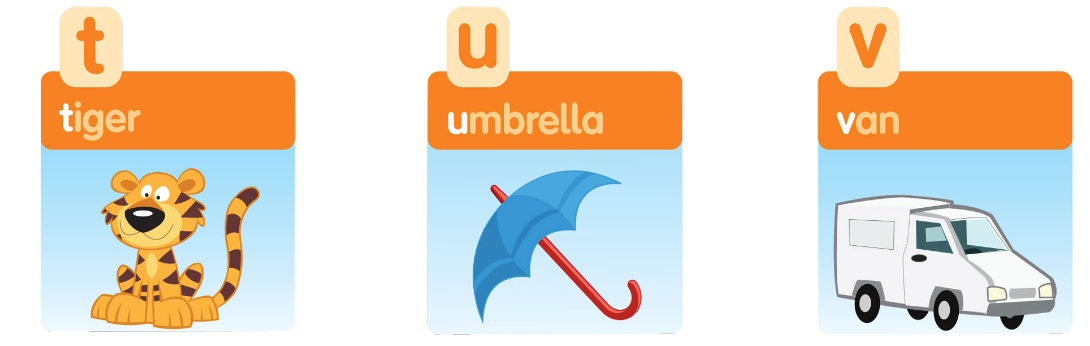 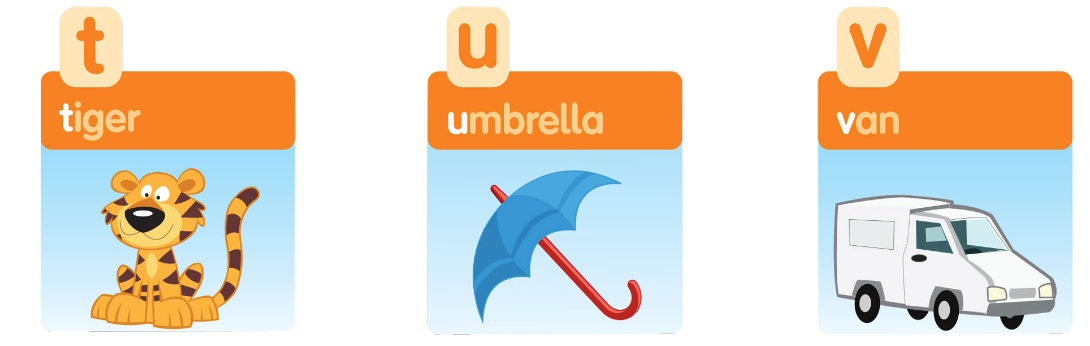 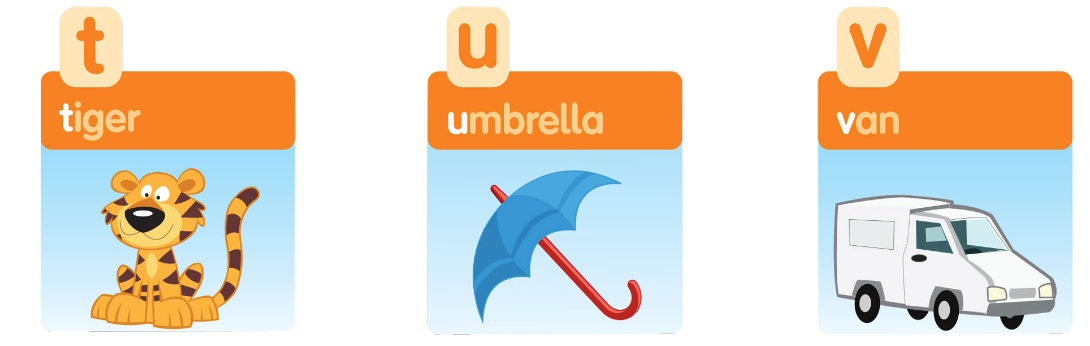 [Speaker Notes: Hold up each phonics card in turn, showing only the picture. Ask the class for the sound and the word.]
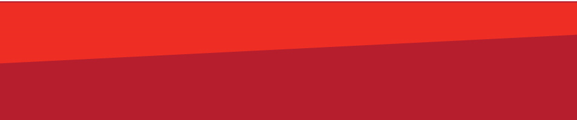 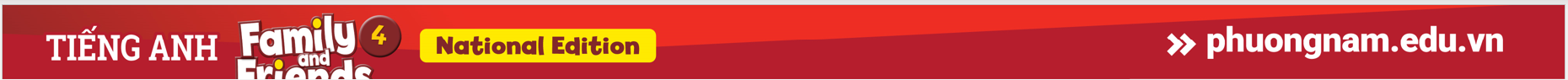 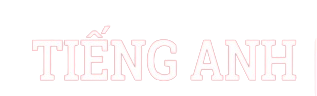 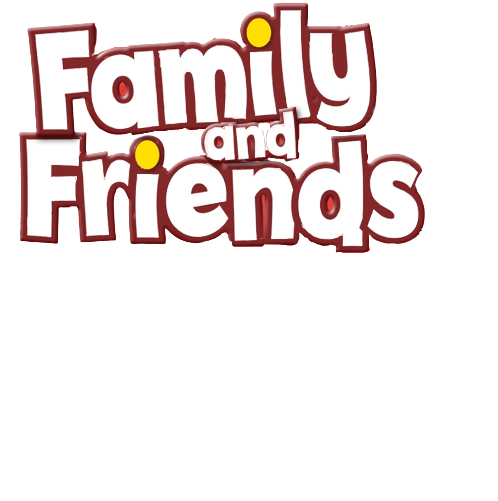 Listen and Chant.
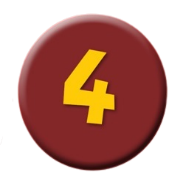 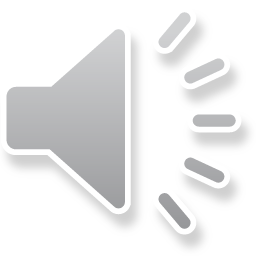 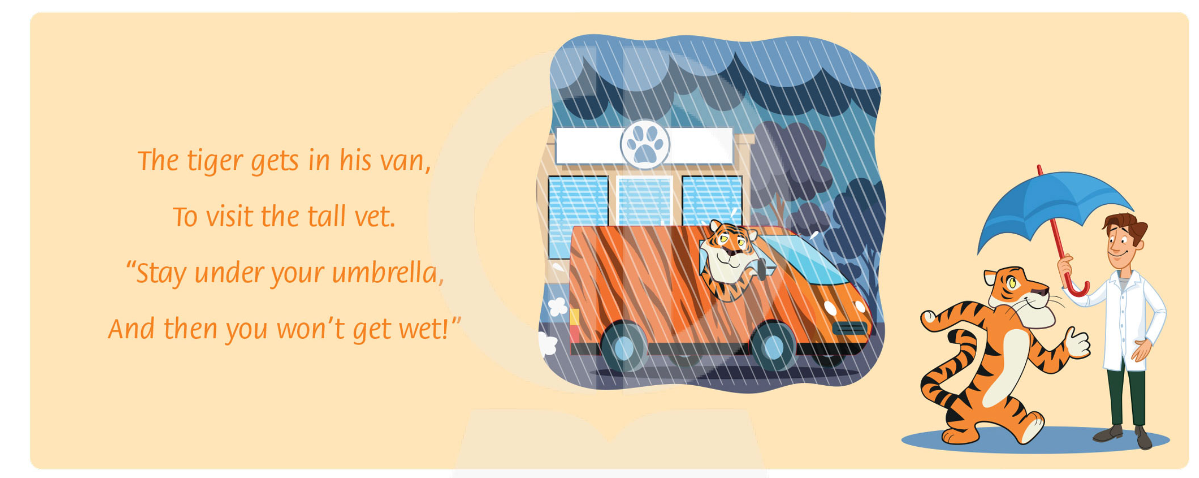 [Speaker Notes: Ask children to look at the picture. 
Ask What can you see? Play the recording for children to listen. 
Say the chant line-by-line. Ask children to repeat after you. 
Play the chant again, pausing after each line for children to repeat]
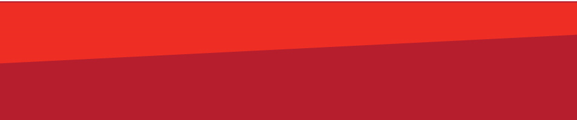 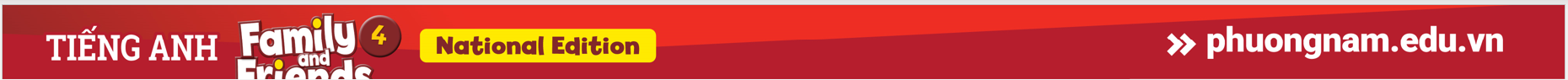 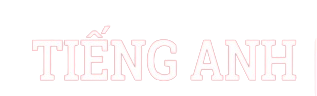 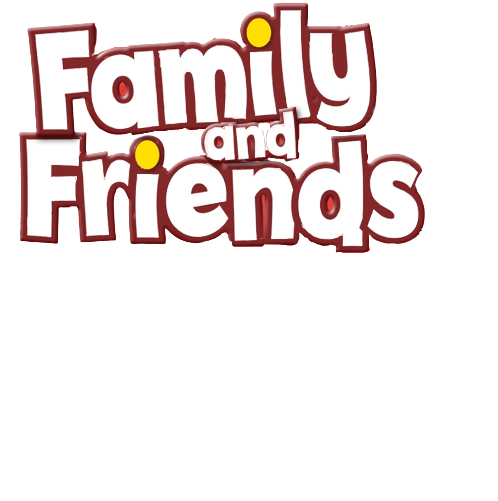 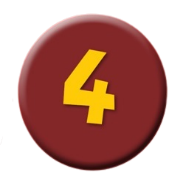 Read the chant again. Say the words with t, u, and v. Write.
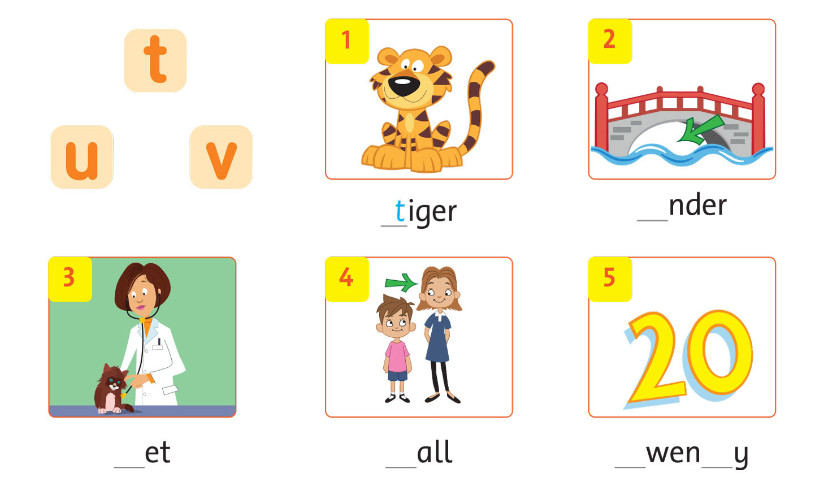 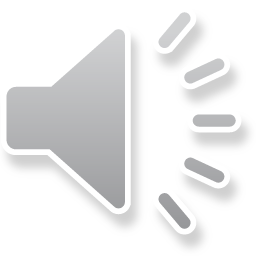 [Speaker Notes: Read the chant again. Say the words with t, u, and v. 
Focus on the chant. Write the first line on the board. Ask children to find an example of the letters. 
Children read the chant silently and only say the words with t, u, and v out loud. 
Children write the t, u, and v words in their notebooks. 
Answer: tiger -  under –  tall – vet – twenty]
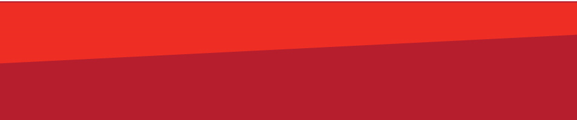 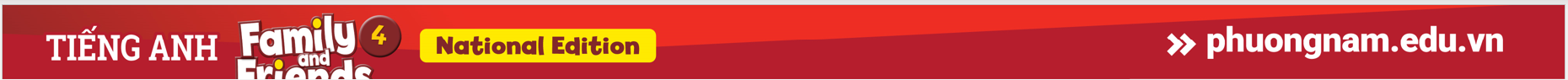 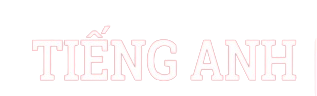 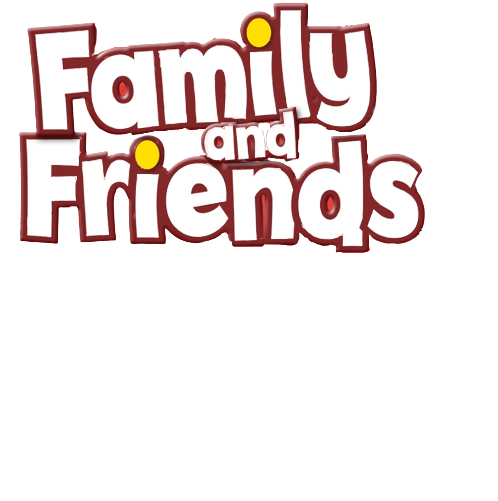 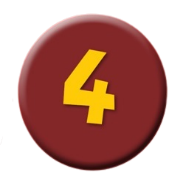 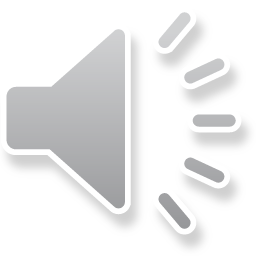 Listen and Complete the words.
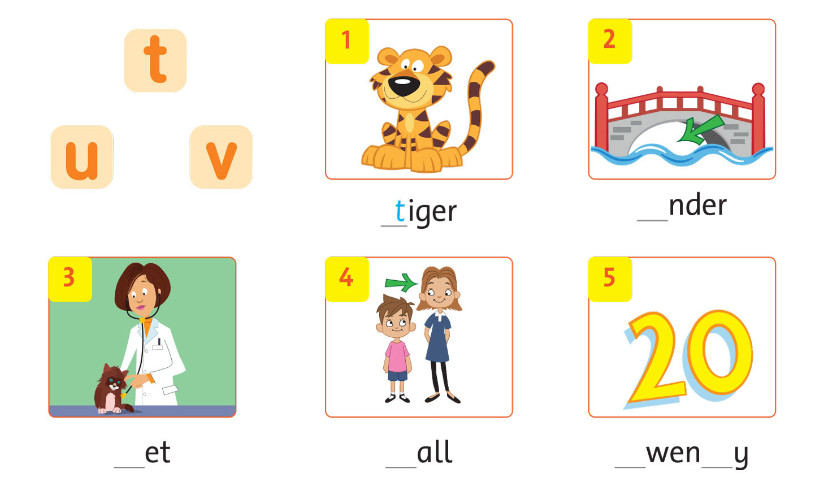 u
t
v
t
t
[Speaker Notes: Children look at the first picture. Play the recording. Ask What’s the word? (tiger). Ask What letter makes the first sound in that word? Draw attention to the example answer t.
Play the rest of the recording for children to write the missing letters.
Ask children to say the missing sounds, then the words.]
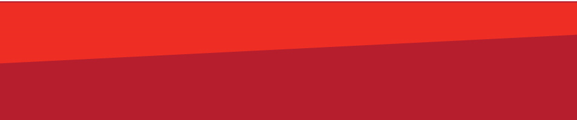 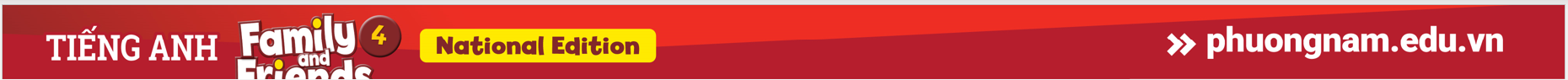 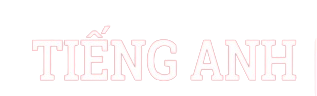 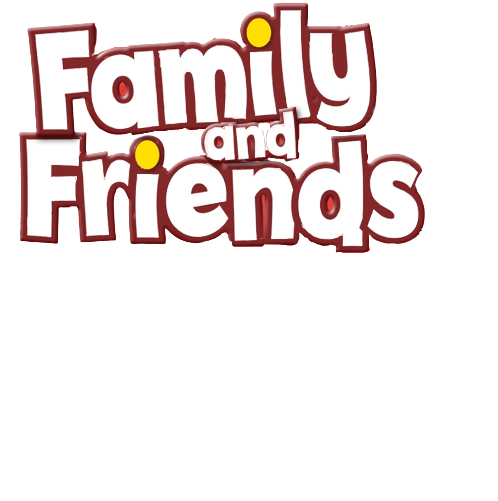 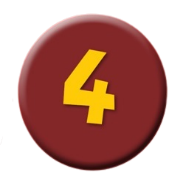 Let’s talk!
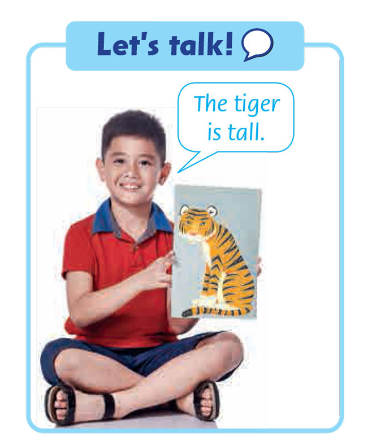 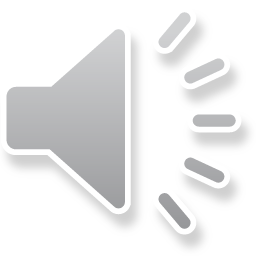 [Speaker Notes: Let’s talk
Ask children to look at the picture and speech bubble. Say The tiger is tall!
In pairs, children take turns saying sentences using other vocabulary from the page.]
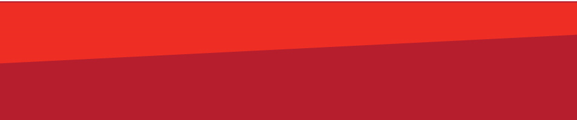 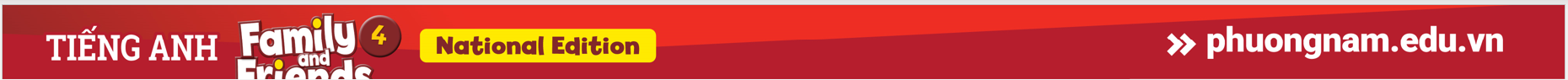 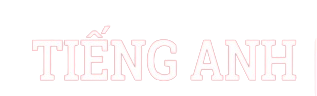 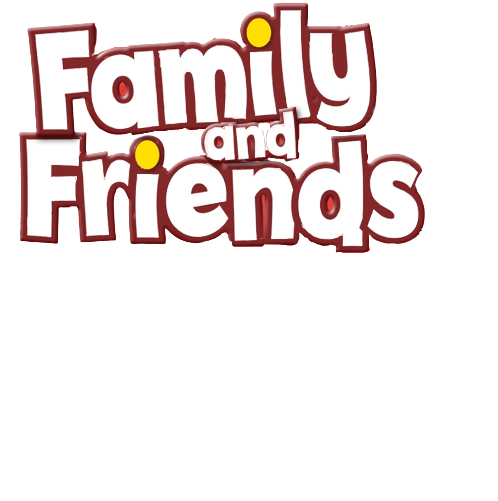 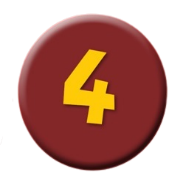 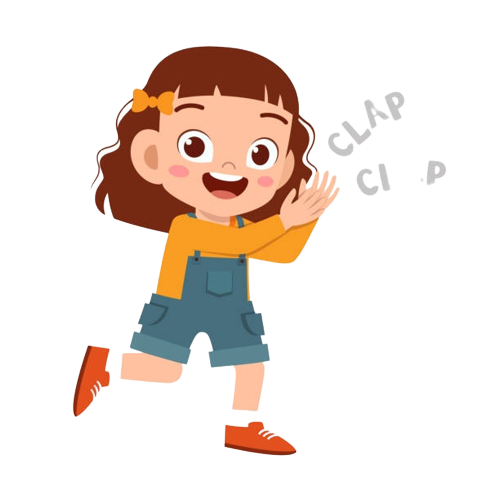 Good job!
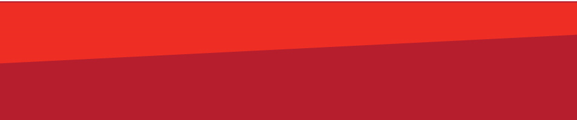 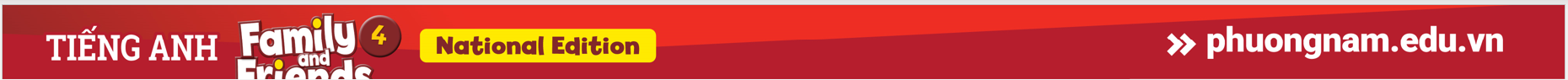 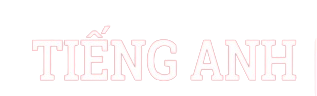 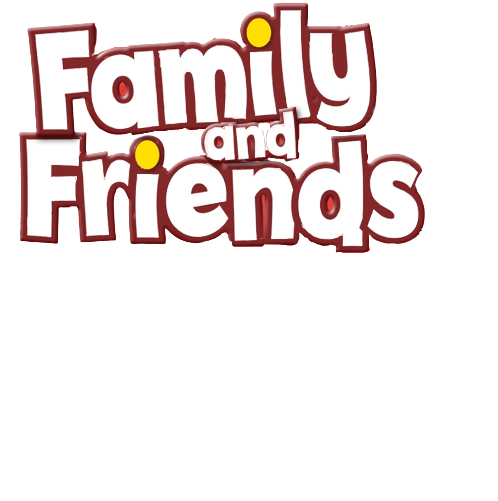 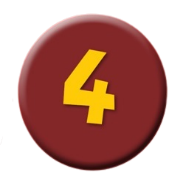 HOMEWORK
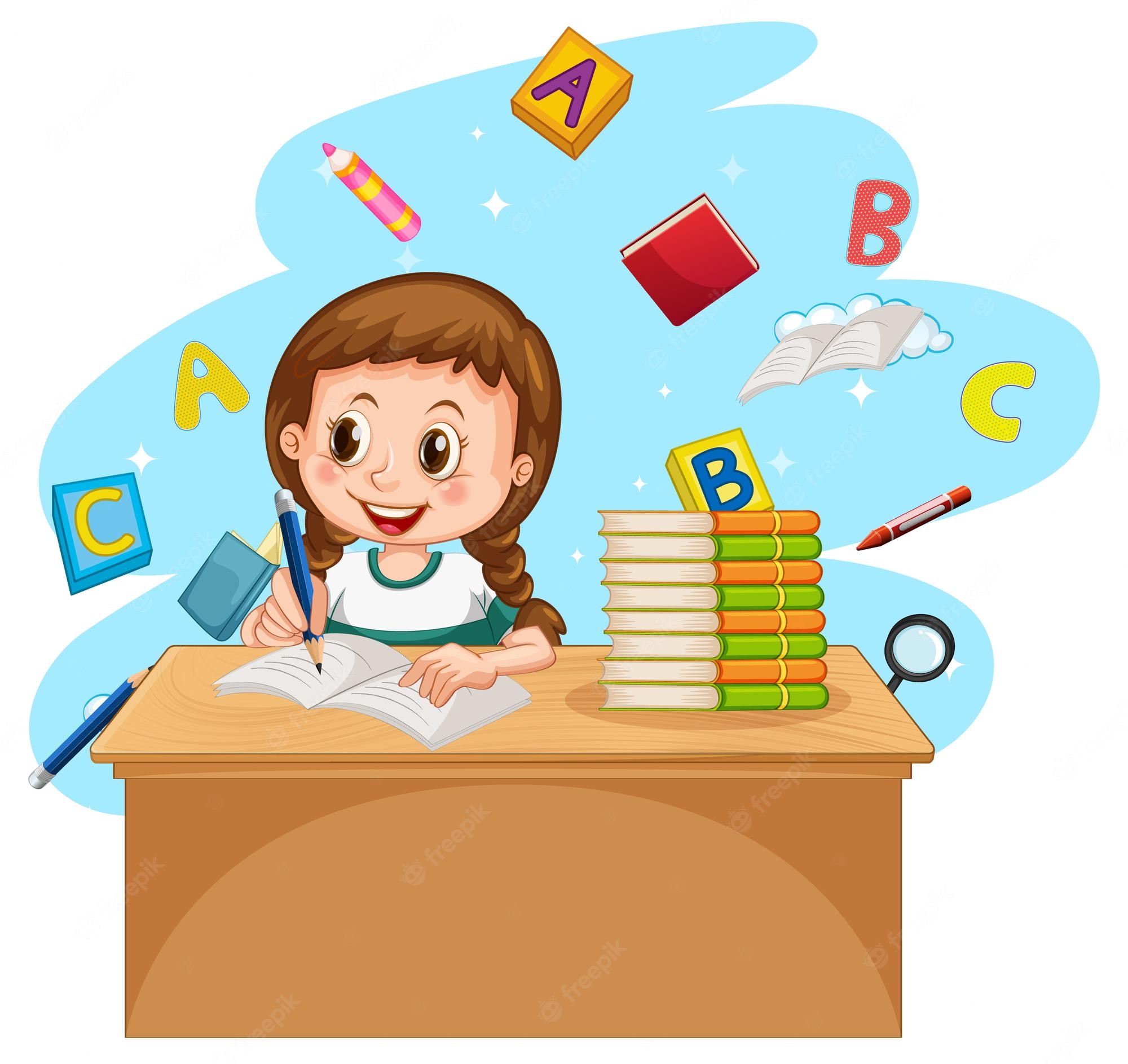 Revise the words and the patterns. 
Do the exercises in Workbook p. 35.
Prepare for the next lesson 
   (Unit 4 - Lesson 5).
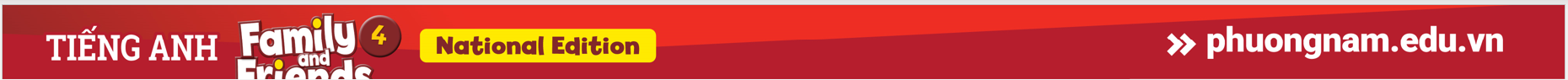 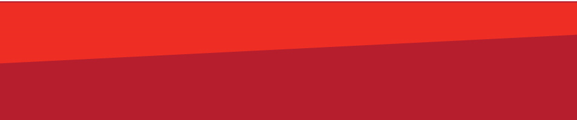 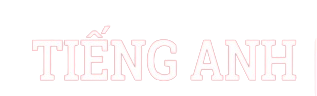 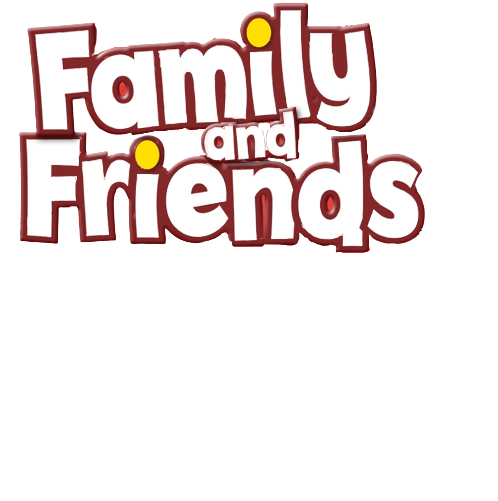 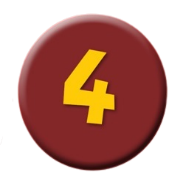 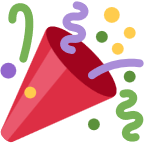 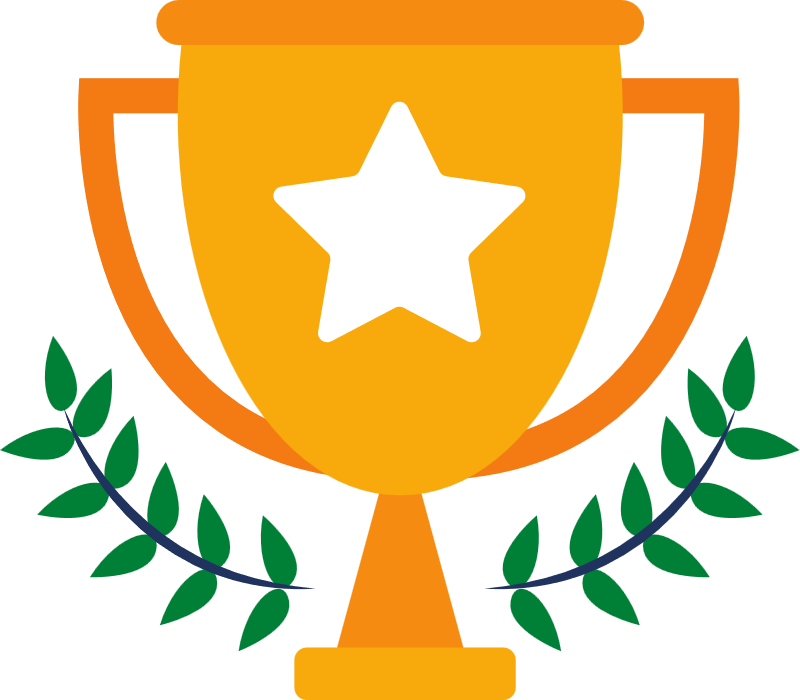 Our Winners!
Peter
Eric
Julie
[Speaker Notes: Replace photos and names with your students’ information.]
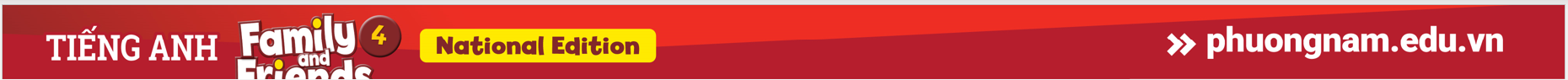 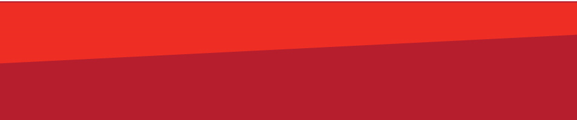 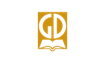 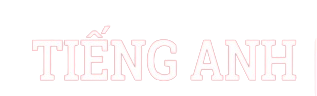 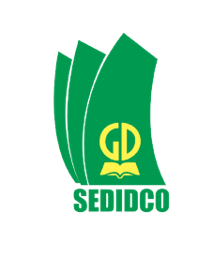 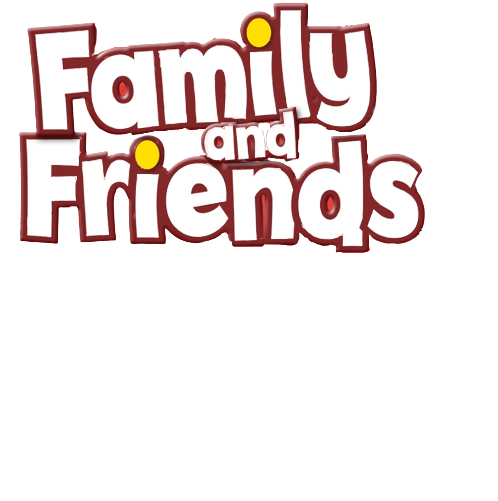 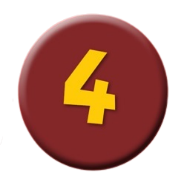 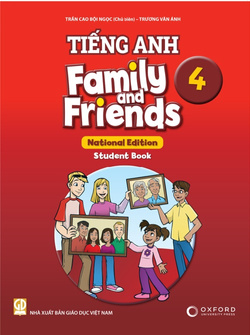 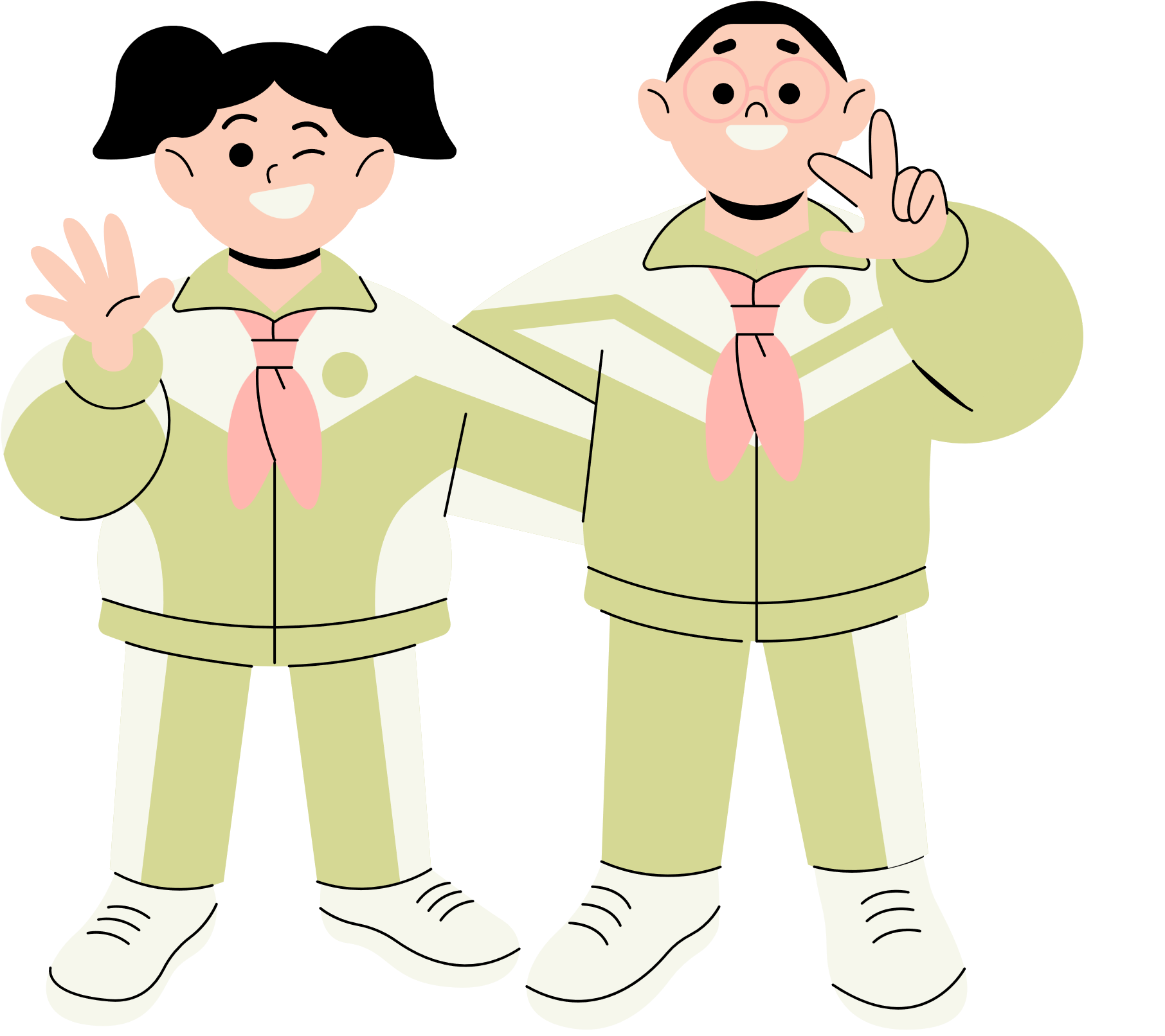 Thank You!
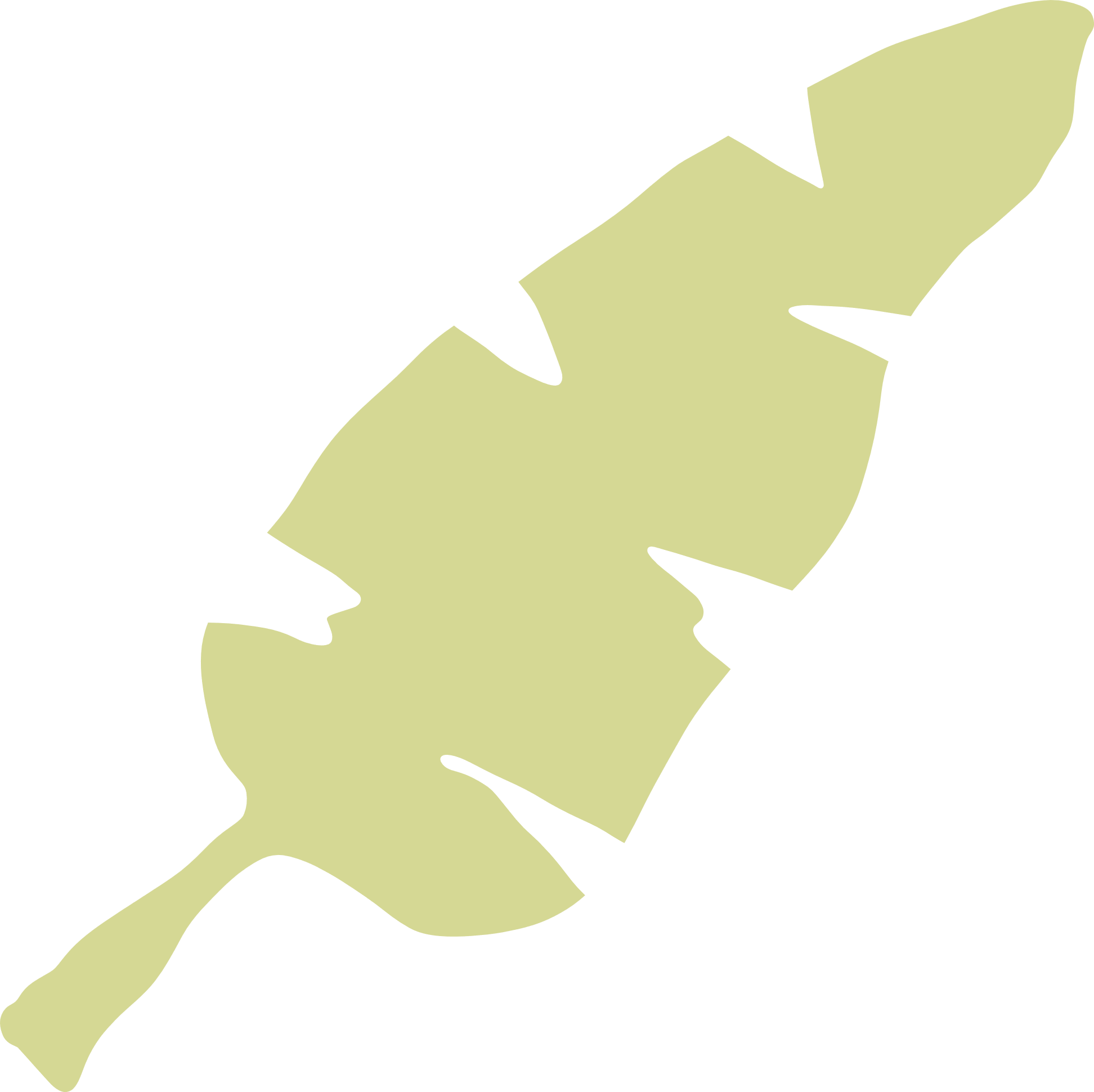 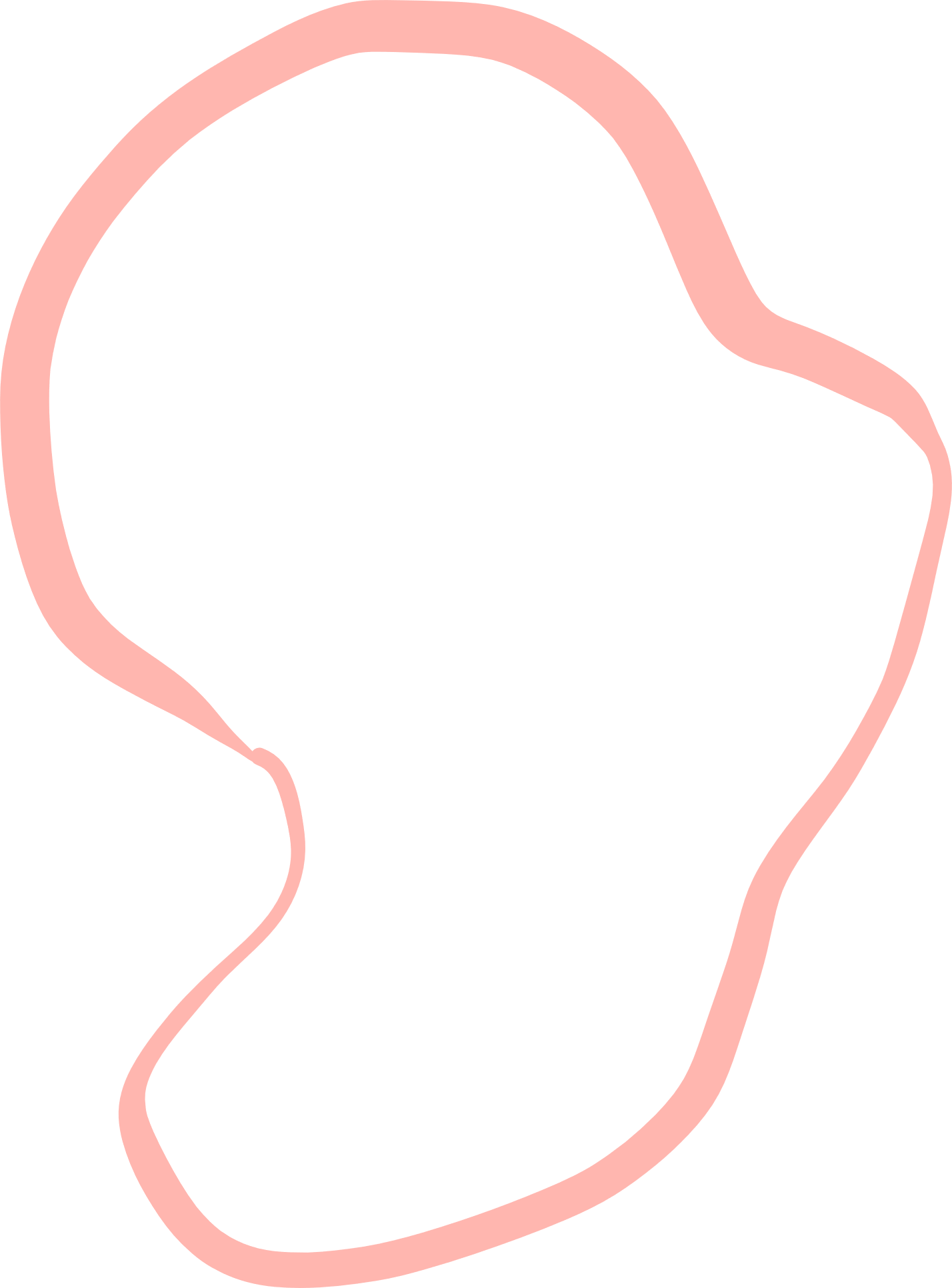 See You Next Time.
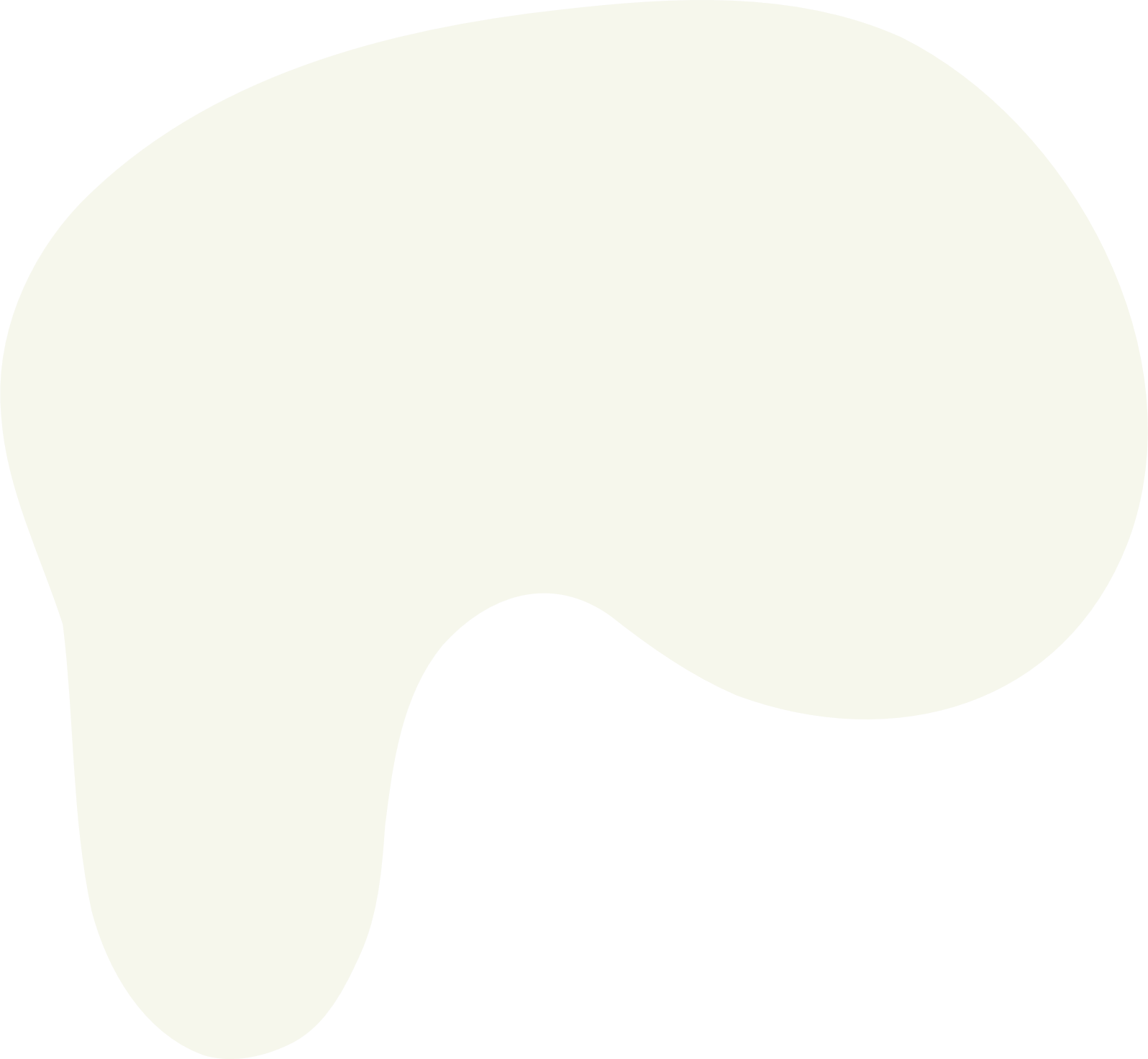 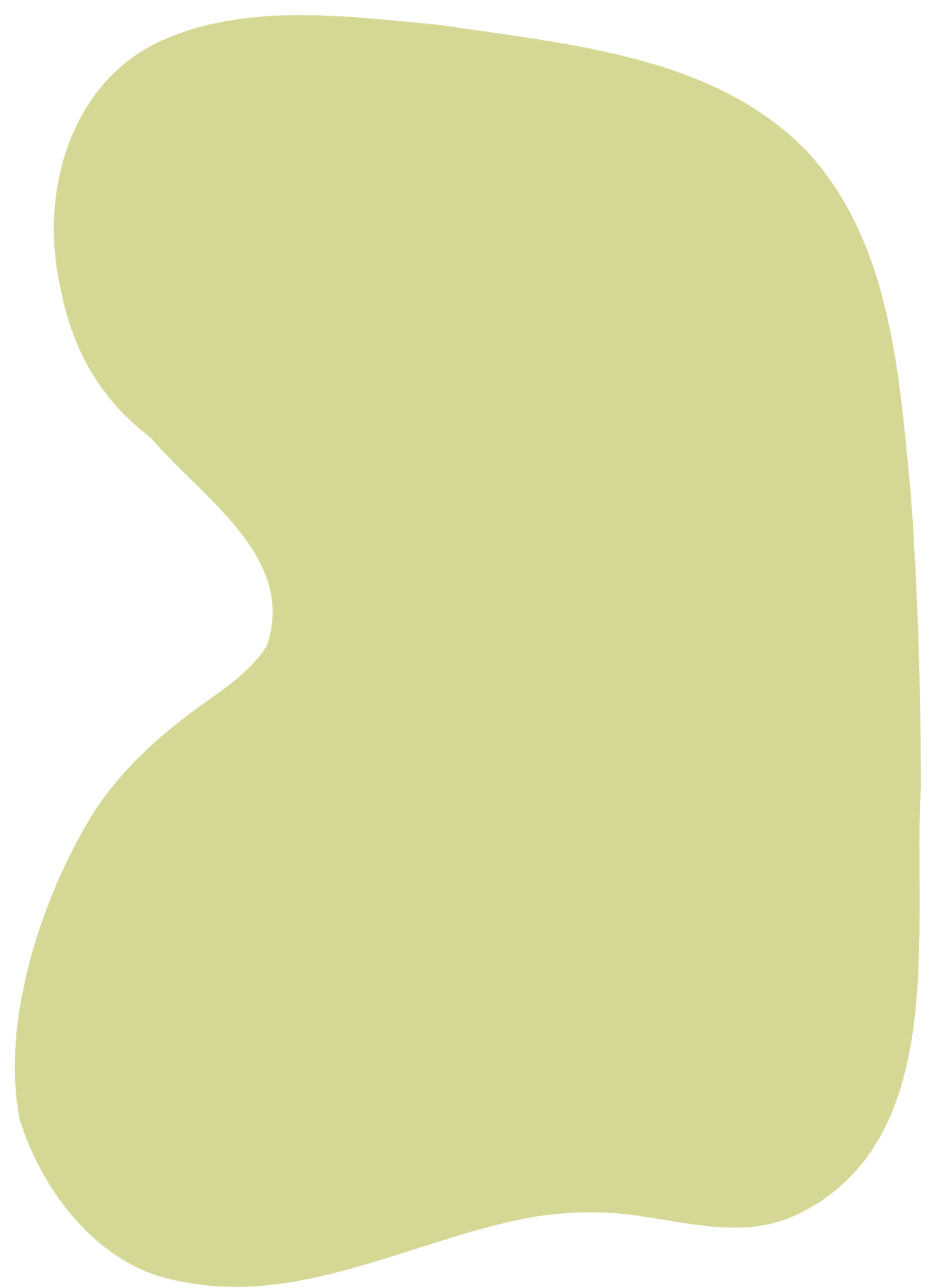 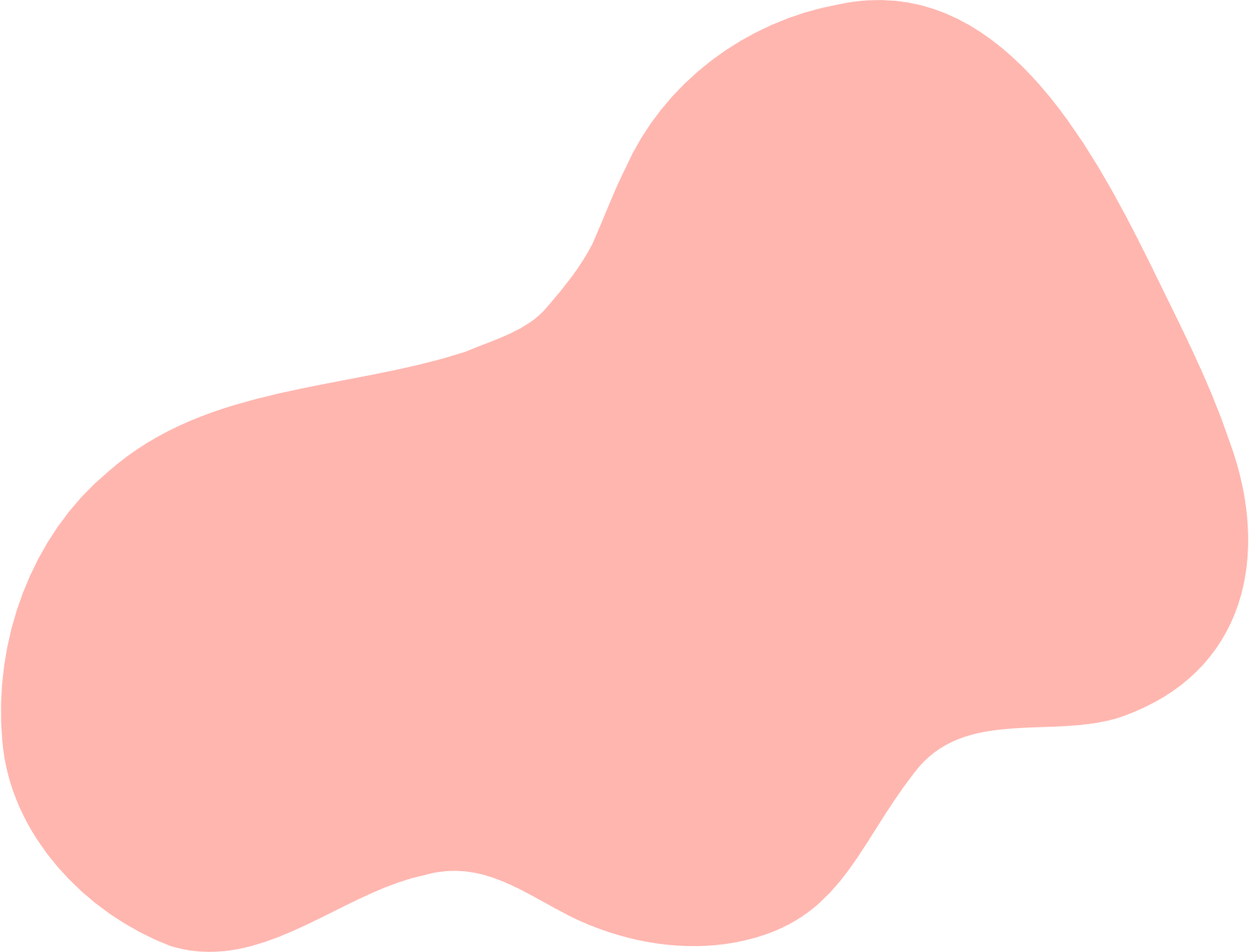 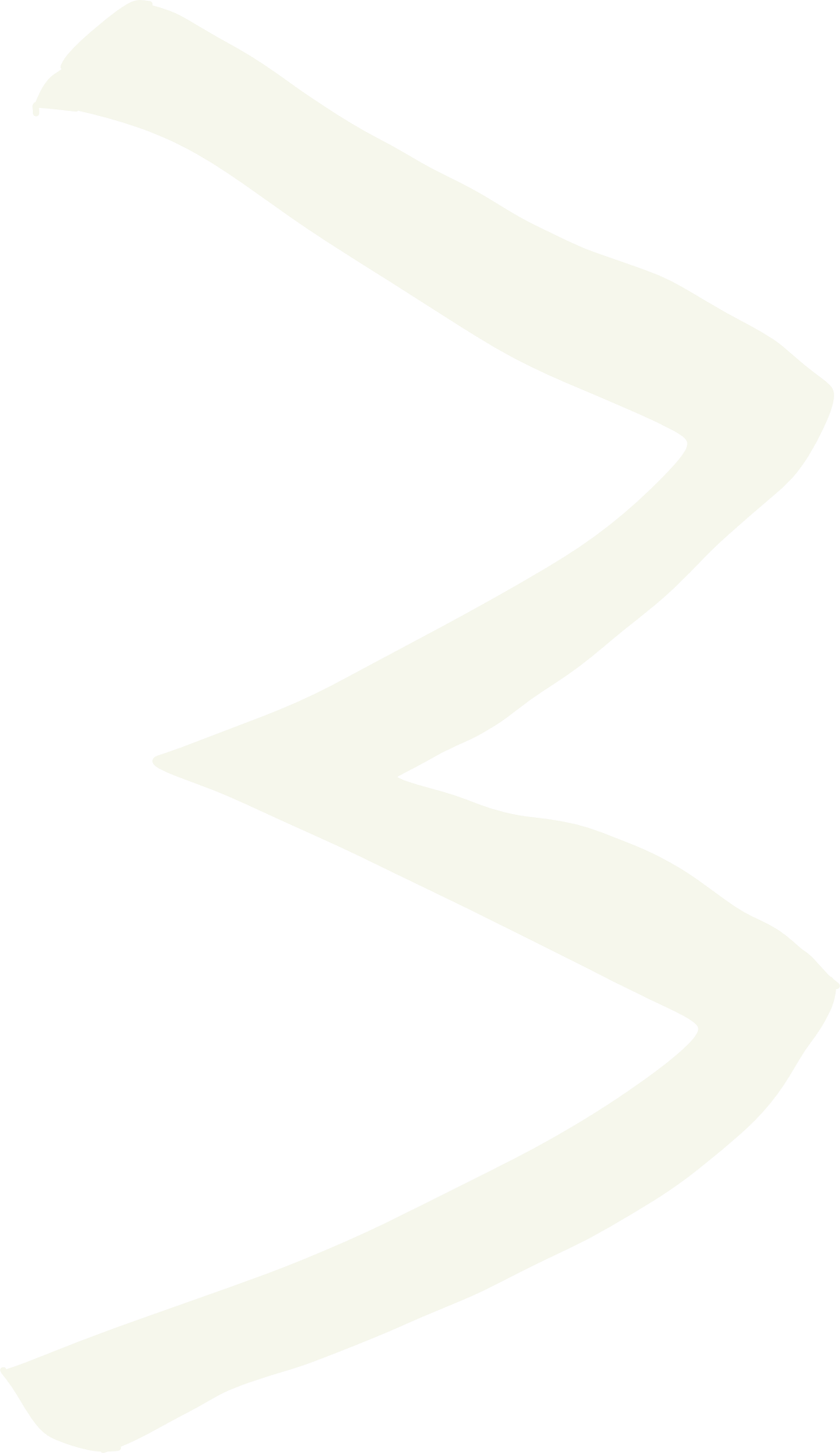 [Speaker Notes: https://www.youtube.com/watch?v=SRyFiVeNjWs]